Национальная игрушка
Сергиево-Посадская матрешка
Матрёшка – это полая внутри деревянная ярко разрисованная кукла в виде полуовальной фигуры, в которую вставляются другие  такие же куклы меньшего размера.
Сергиев Посад - родина русской матрешки.
Изобретателем матрешки считают Василия Петровича Звездочкина, который работал в Московской мастерской при магазине «Детское воспитание» в 1899 году
Первая Сергиево-Посадская игрушка называлась «Матрешка с петухом»
Предполагают, что название матрешки произошло от русского женского имени Матрена
Матрёшка из Сергиева Посада имеет ряд отличительных черт: приземистую форму, верх, плавно переходящий в утолщающую нижнюю часть фигурки, роспись гуашью и лаковое покрытие.
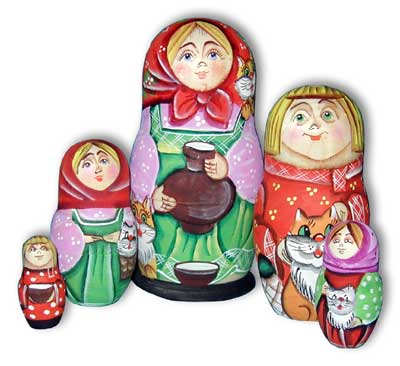 Сергиево-Посадские матрёшки имели от 2 до 24 вкладышей. В 1913 году токарь Н.Булычёв  выточил 48-местную матрёшку специально для проходившей в Петербурге выставки игрушек.
Первые матрешки изображали не только женские, но и мужские персонажи, а иногда это были целые семьи со всеми домочадцами.
Матрешка в настоящее время получила международную известность и стала символом России. Матрешка считается традиционным русским сувениром.